B.A. II Home ScienceSemester IVPaper VIIntroduction to Human DevelopmentPractical
PAINTING
Presented by      Dr. Ila Jogi
Practical -1 Creative Activityसृजनशील कृती-PAINTING
1. BRUSH PAINTING ब्रश पेंटिंग
साहित्य – कागद, रंग, ब्रश, पाणी, वाटी
कृती – एखादे डिझाईन काढून 
ब्रशने रंगकाम करा.
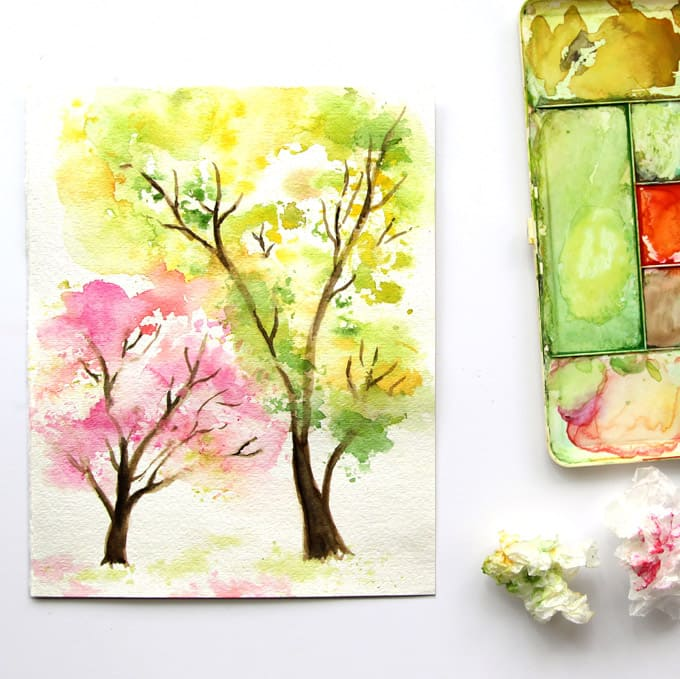 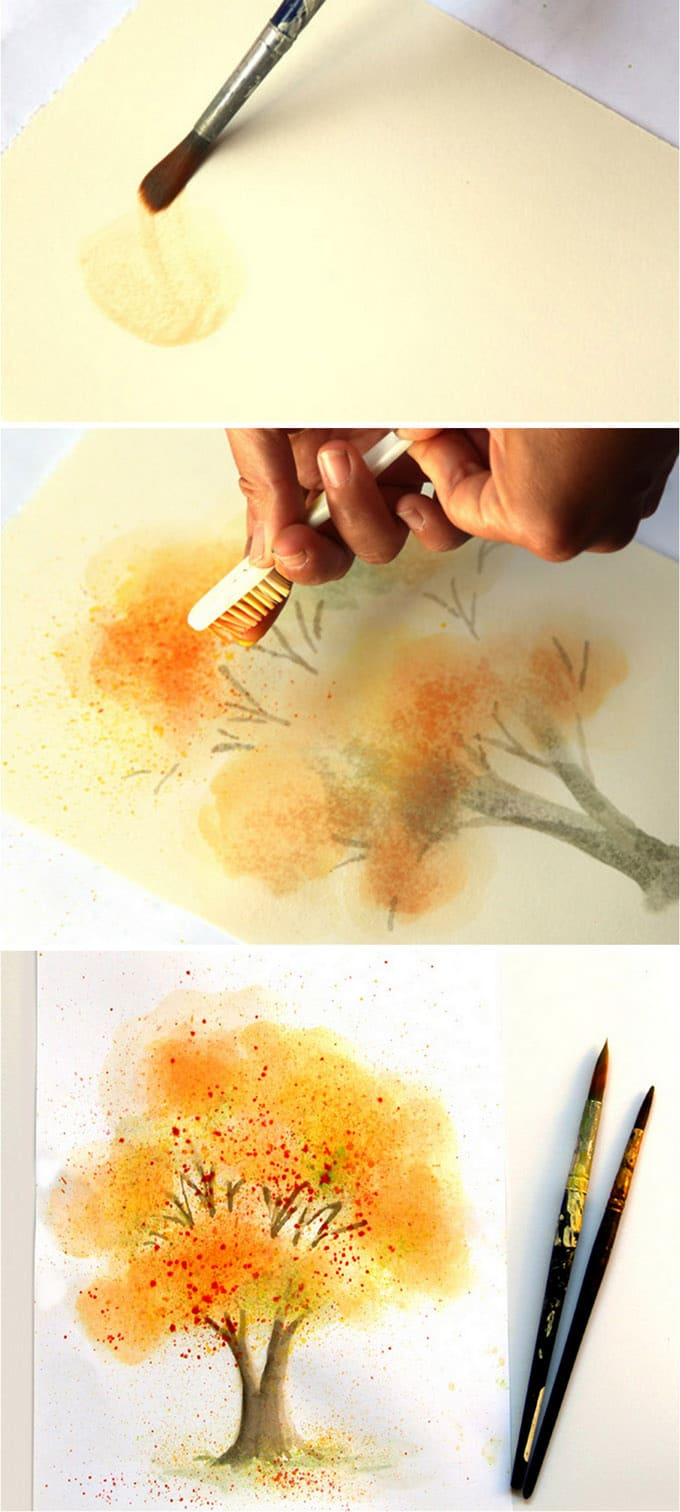 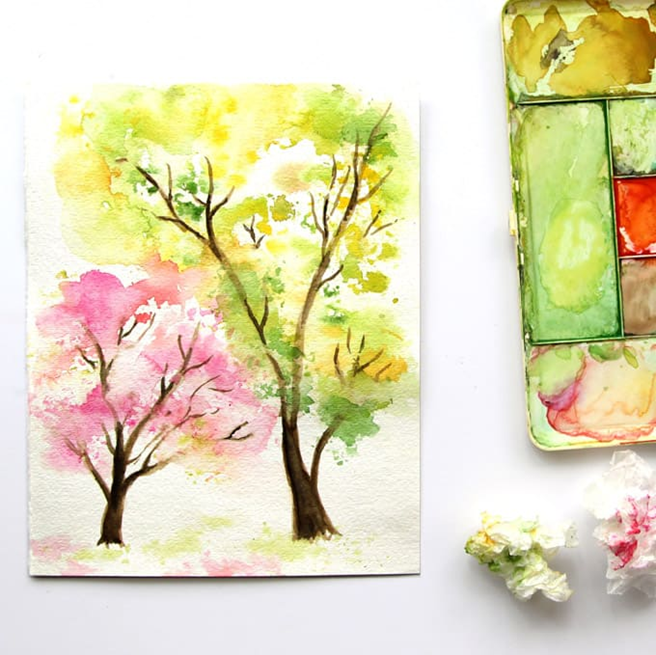 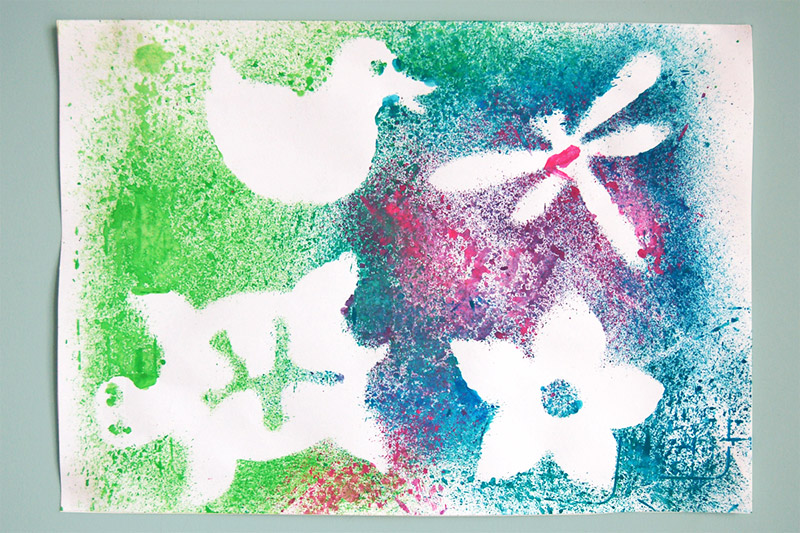 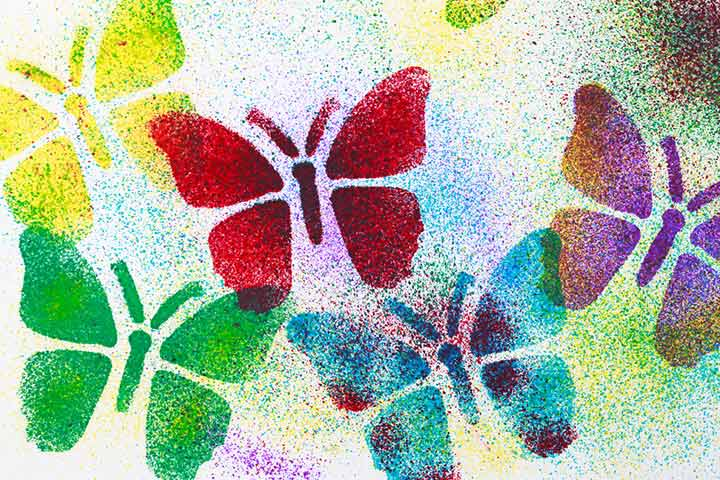 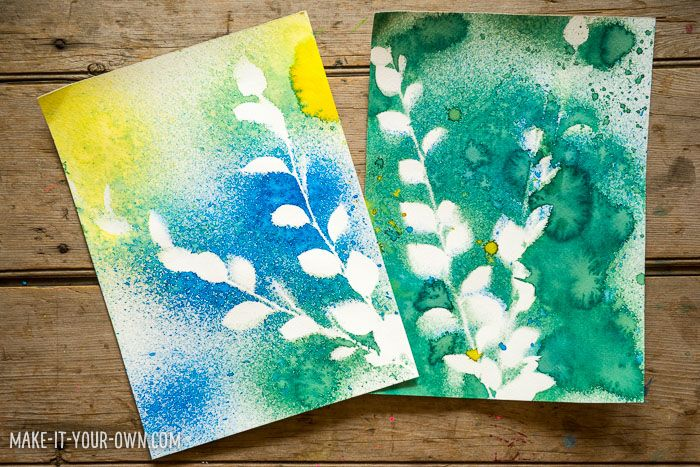 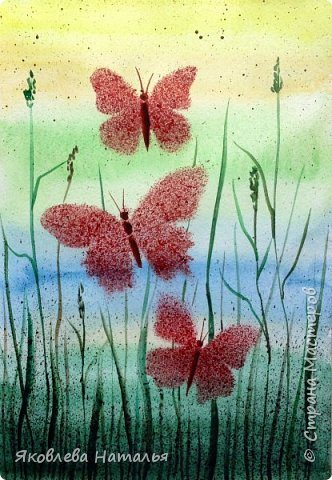 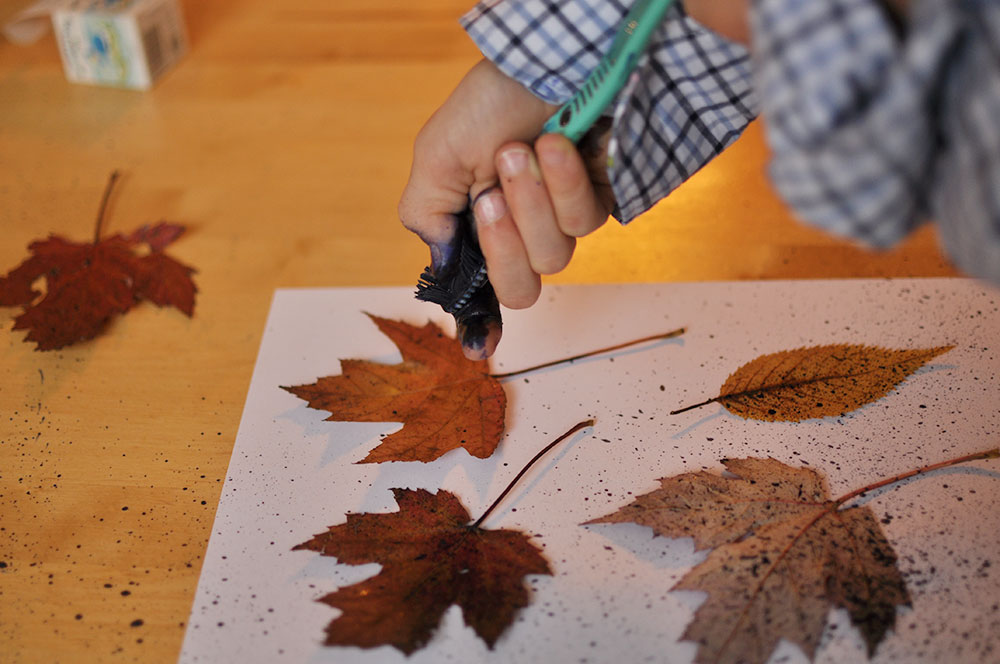 PAINTING
2. FINGER PAINTING बोटाचे पेंटिंग
साहित्य – कागद, रंग, वाटी
कृती – कागदावर रंग पसरवाव नंतर बोटाच्या सहाय्याने डिझाईन तयार करा अथवा बोटे रंगात बुडवून डिझाईनतयार करा. स्टार्च पावडर उकळून पातळ करा व त्यात रंग टाका. रंग देण्याकरिता किंवा कागदावर पसरविण्याकरिता याचा उपयोग होऊ शकतो.
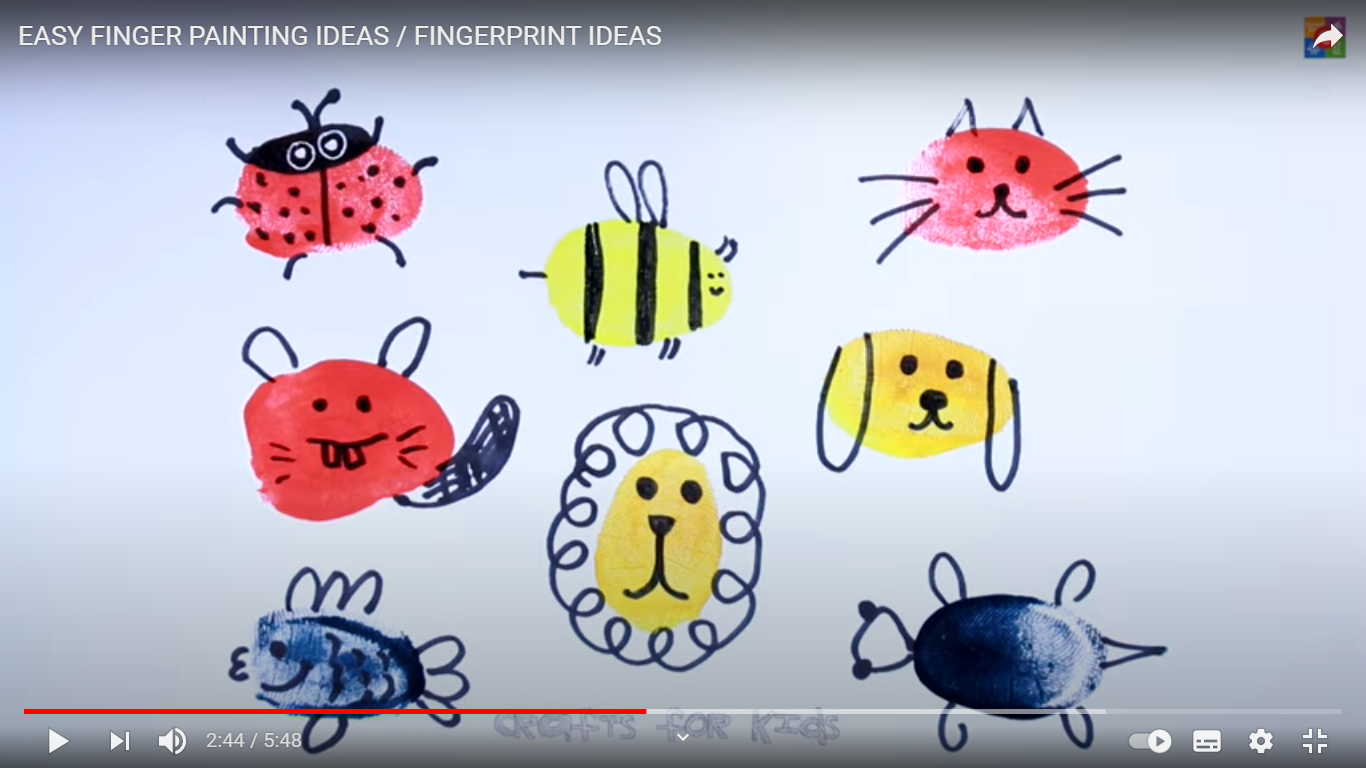 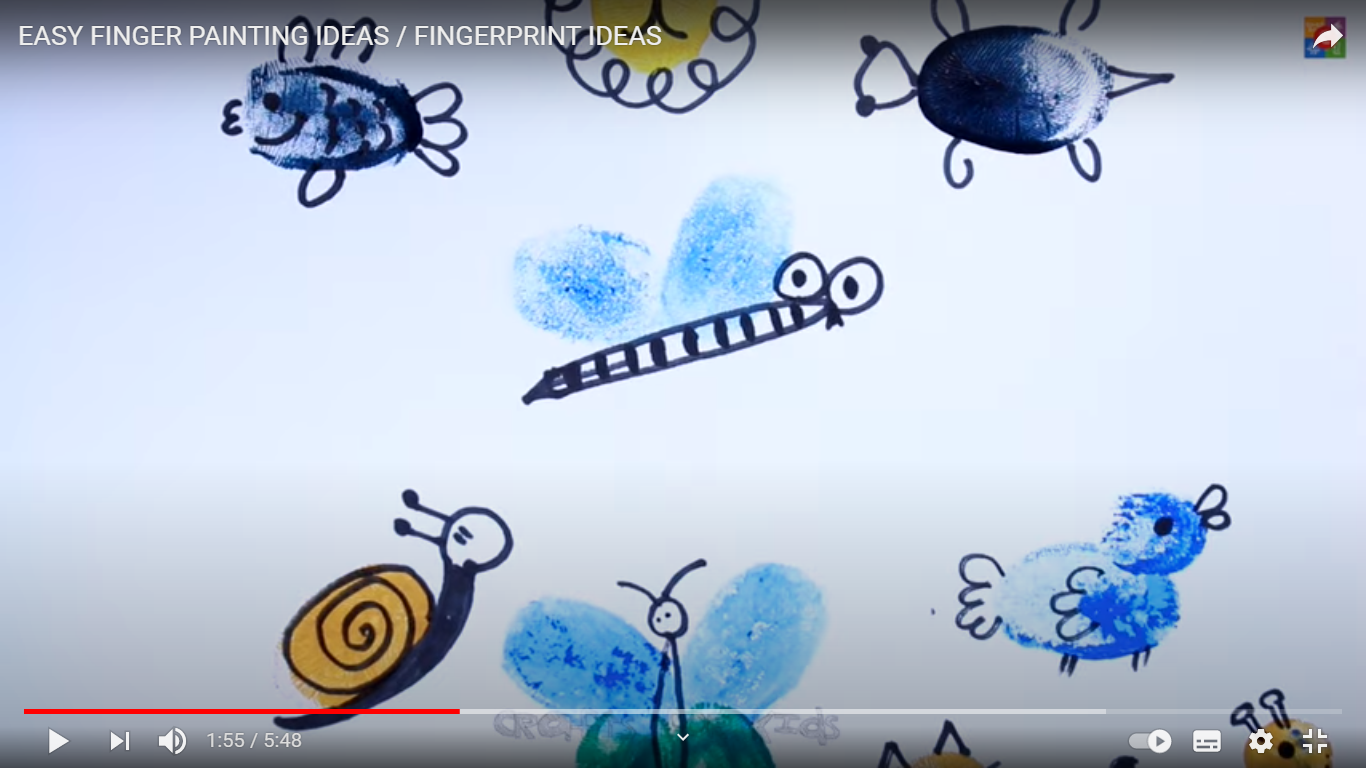 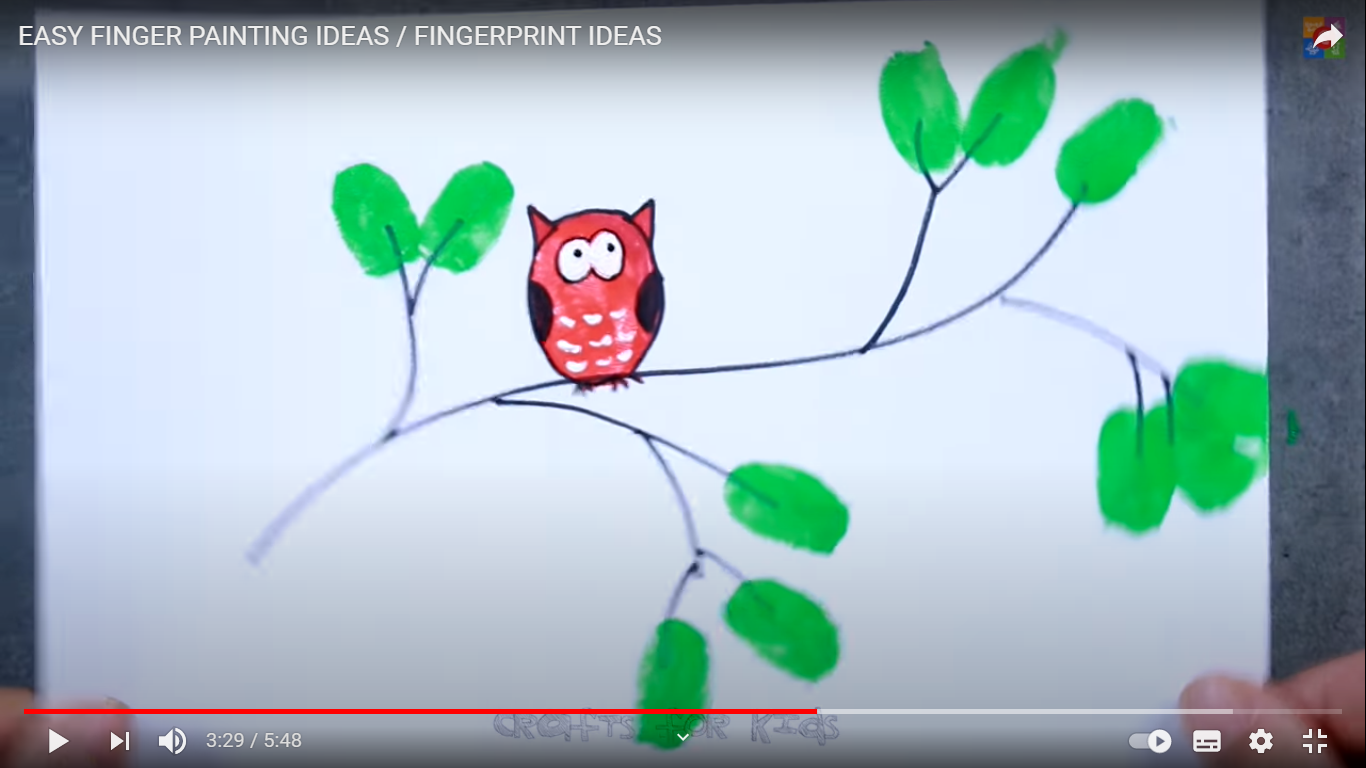 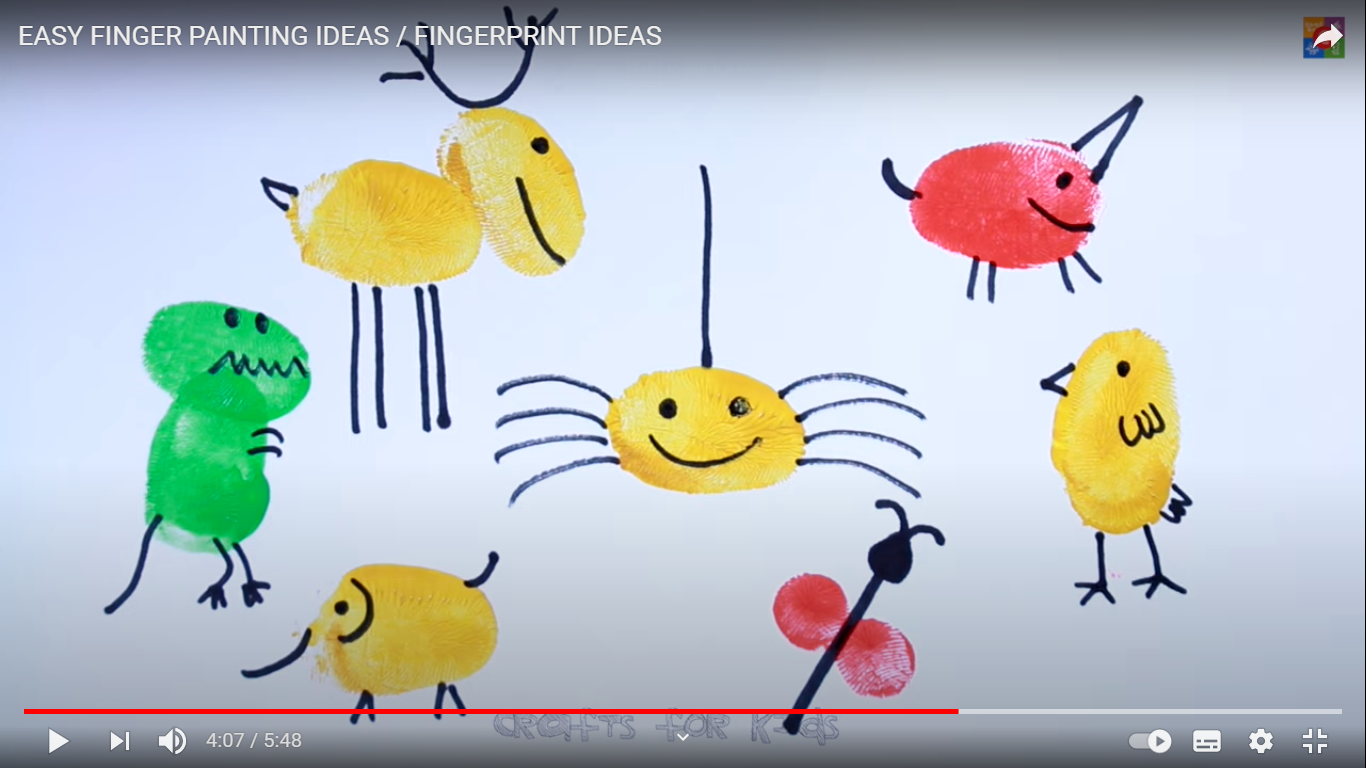 PAINTING
3. BLOW PAINTING फुंकरीचे रंगकाम
साहित्य – कागद, रंग, स्ट्रो 
कृती – पेपरवर रंगाचे काही थेंब टाका व त्यास फुंकर मारा. म्हणजे त्यास विविध परिणाम येतील व सुंदर चित्र तयार होईल.
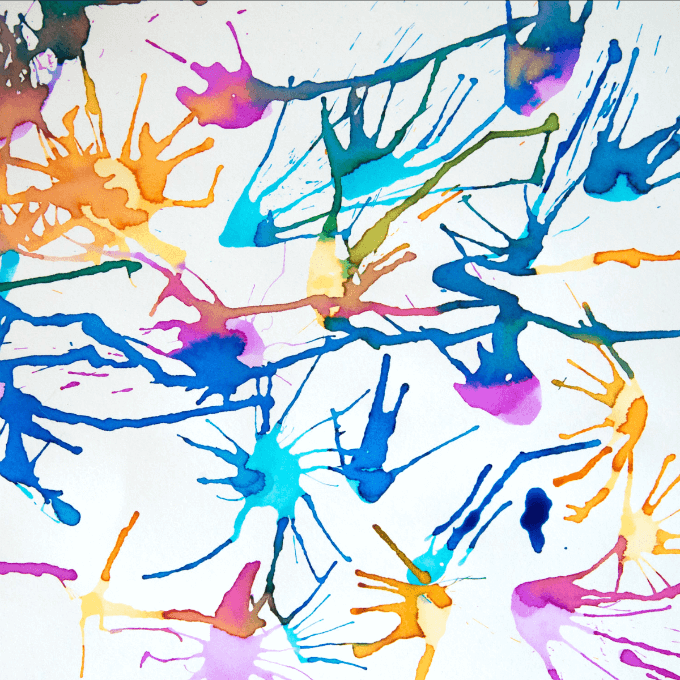 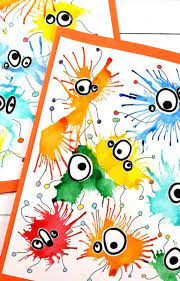 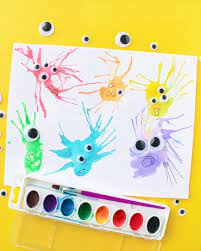 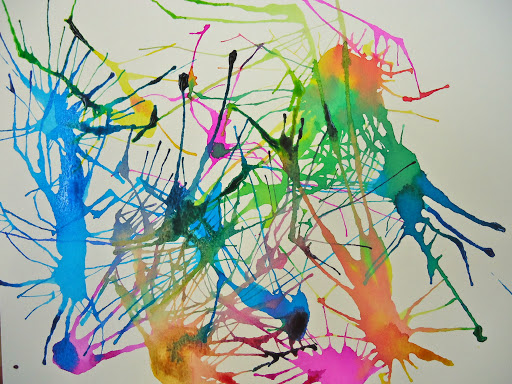 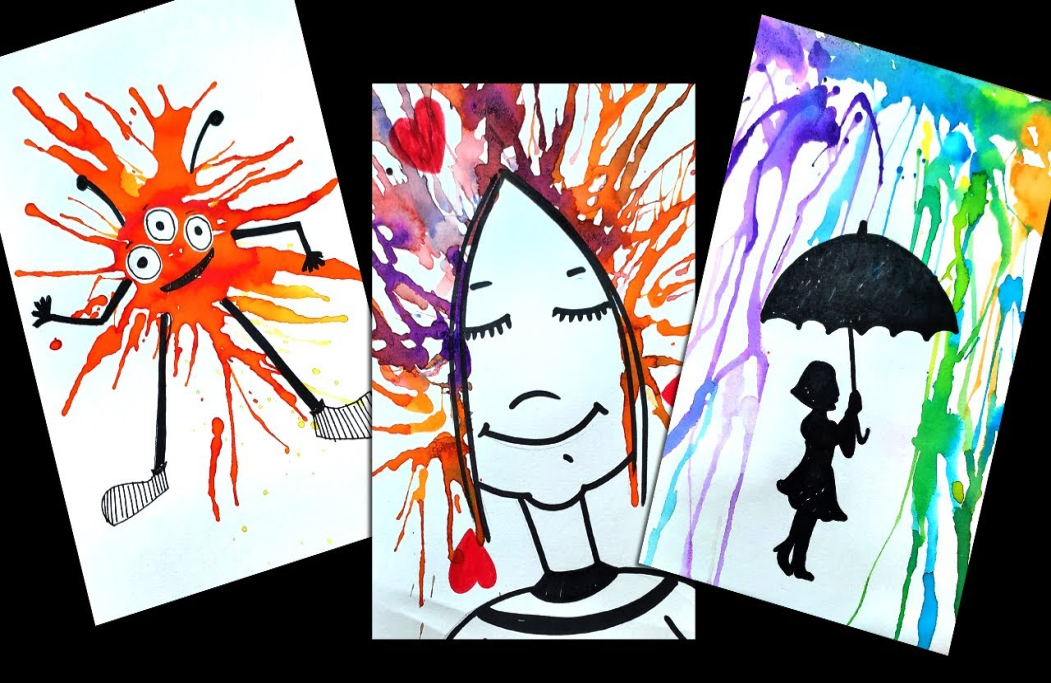 PAINTING
4. STENCIL PAINTING स्टेन्सिल पेंटिंग
साहित्य – कागद. रंग. ब्रश, स्टेन्सिल
कृती – स्टेन्सिल अथवा डिझाईनचे कट आकार तयार करा. कोऱ्या कागदावर ते ठेवा. जुने टूथ ब्रश रंगामध्ये बुडवा व आपल्याला हवे तसे परिणाम मिळविण्यासाठी स्प्रे करा. त्यासाठी स्पंजचाही वापर करा.
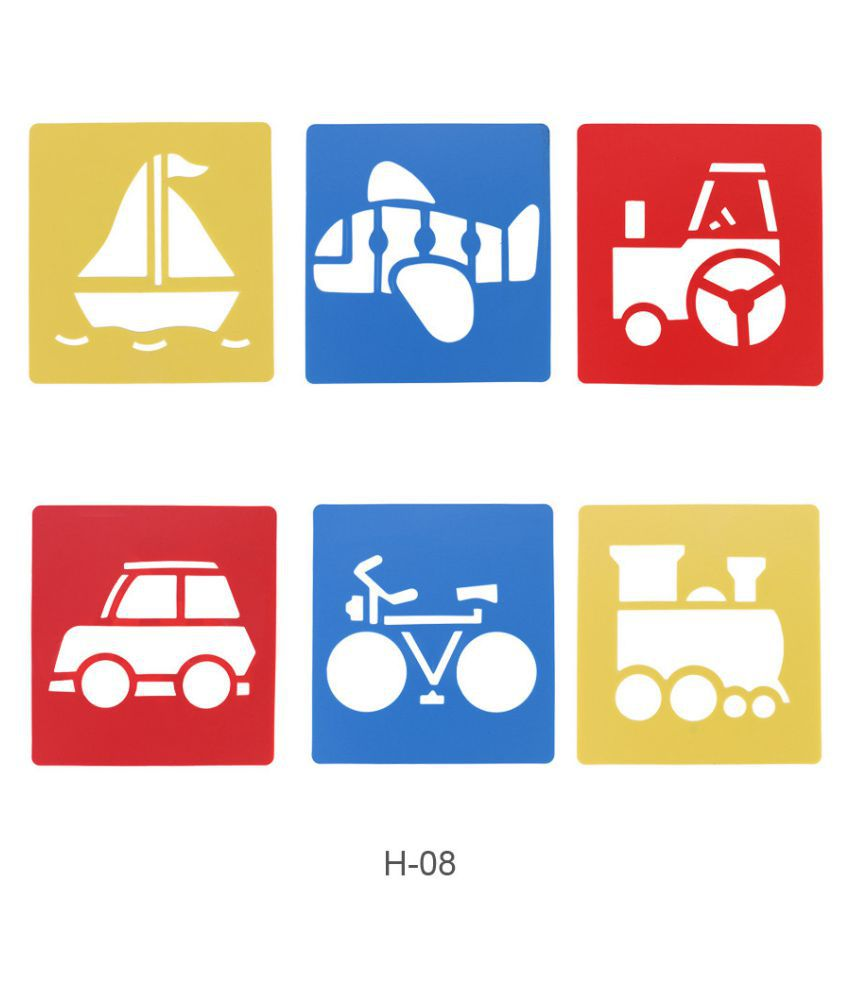 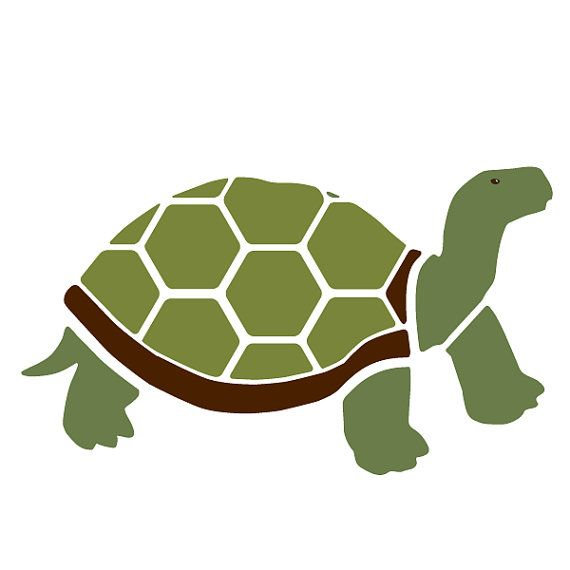 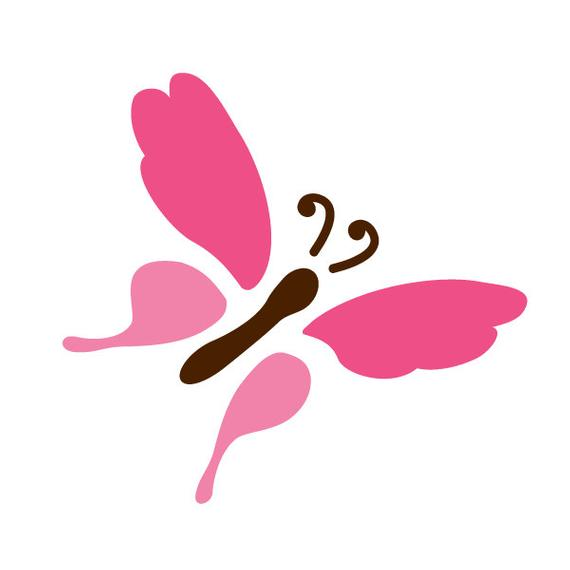 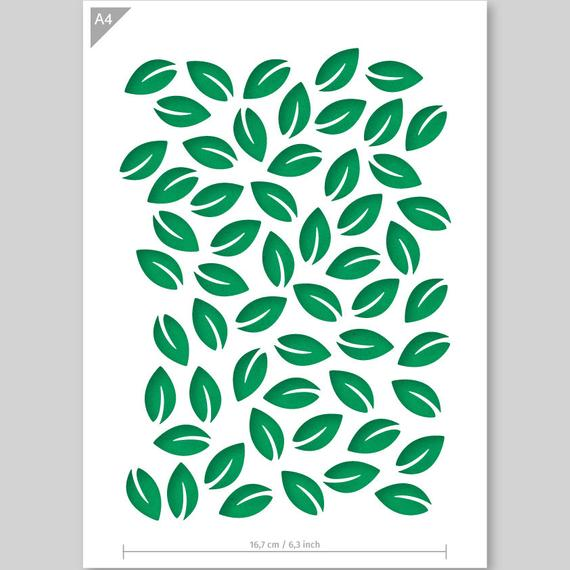 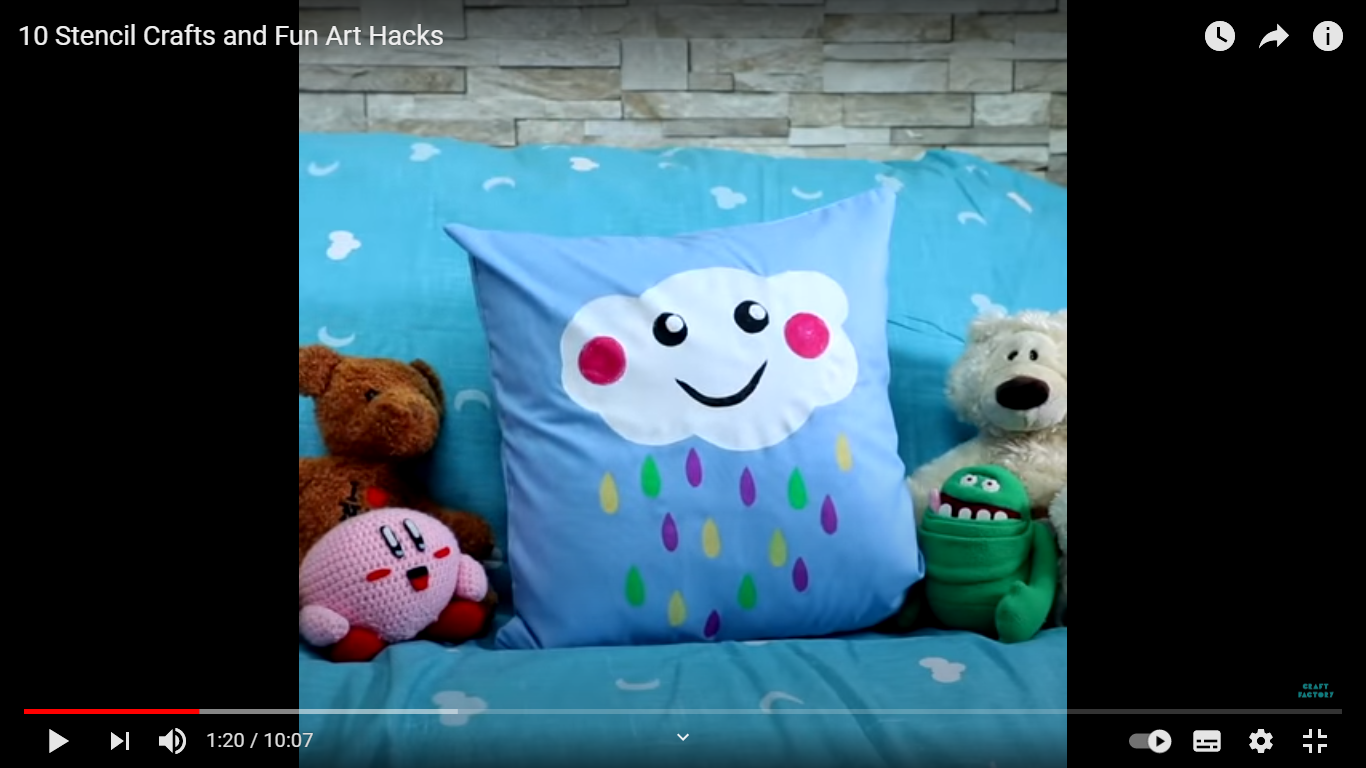 THREAD/STRING PAINTING दोऱ्याचे पेंटिंग
साहित्य – कागद, रंग, दोरा, वाटी
कृती – दोरा वेगवेगळ्या रंगामध्ये बुधवा व कोऱ्या कागदावर ठेवा. त्यावर कागदाची घडी घाला व हळूच ओढ. नंतर ते उघडा व वाळू द्या.
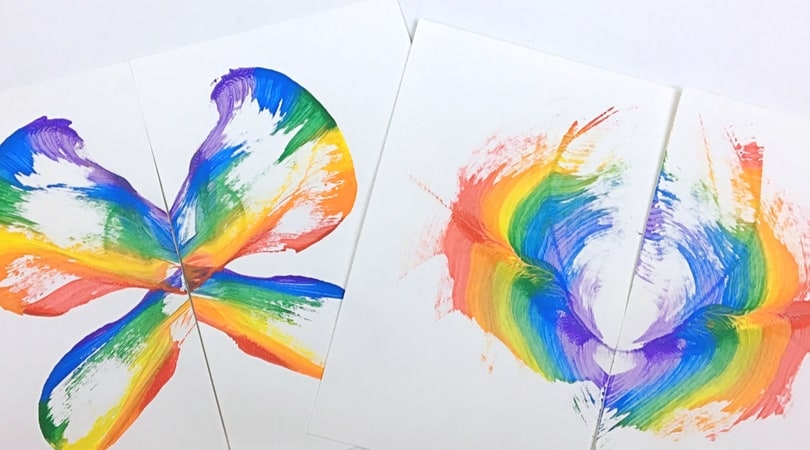 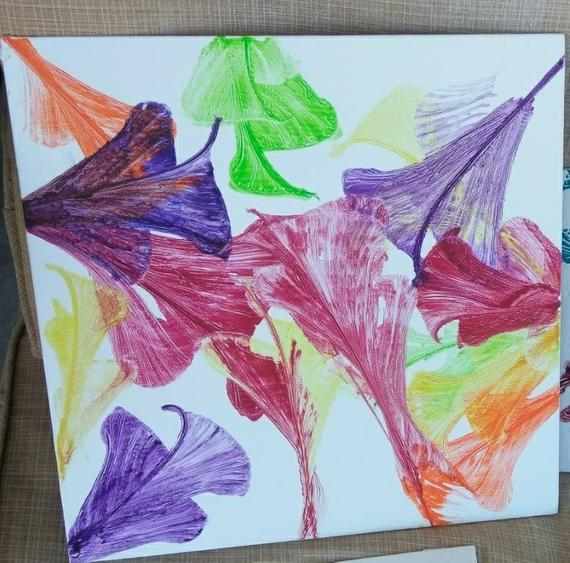 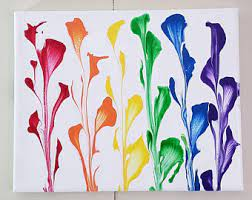 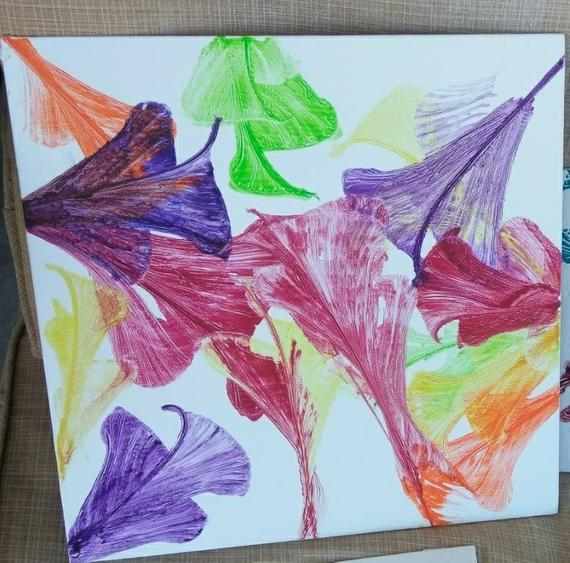 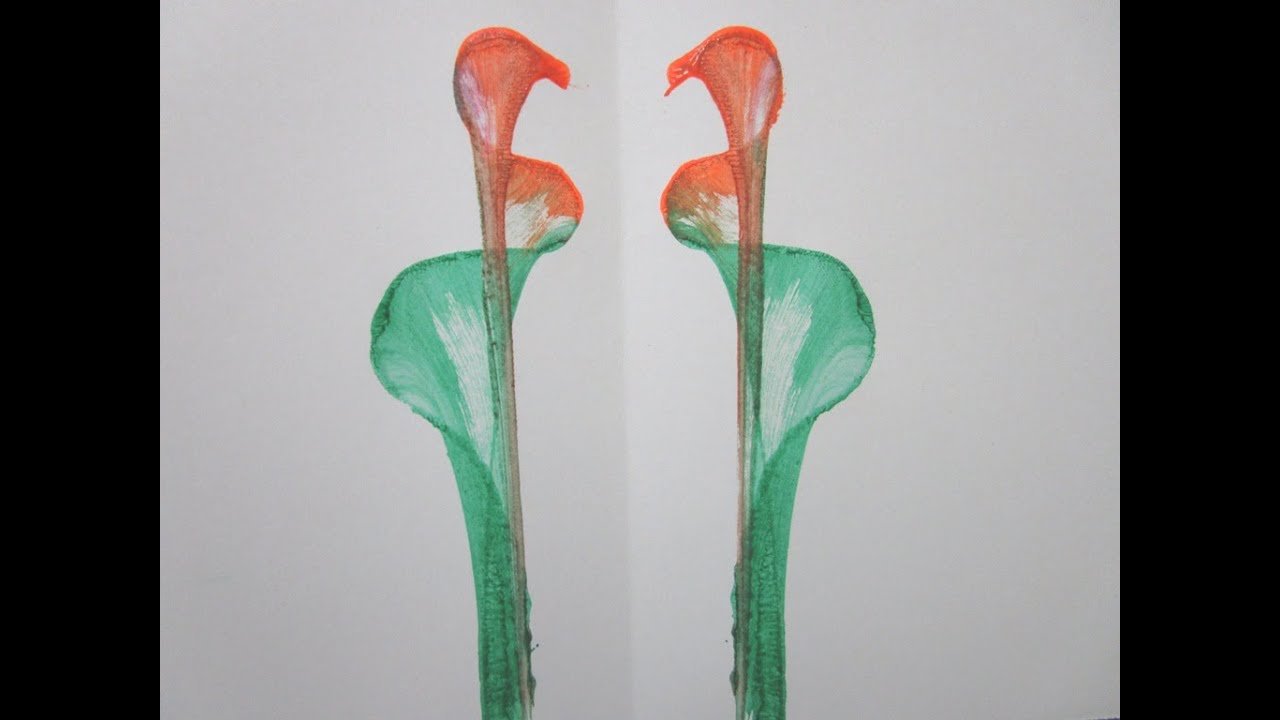 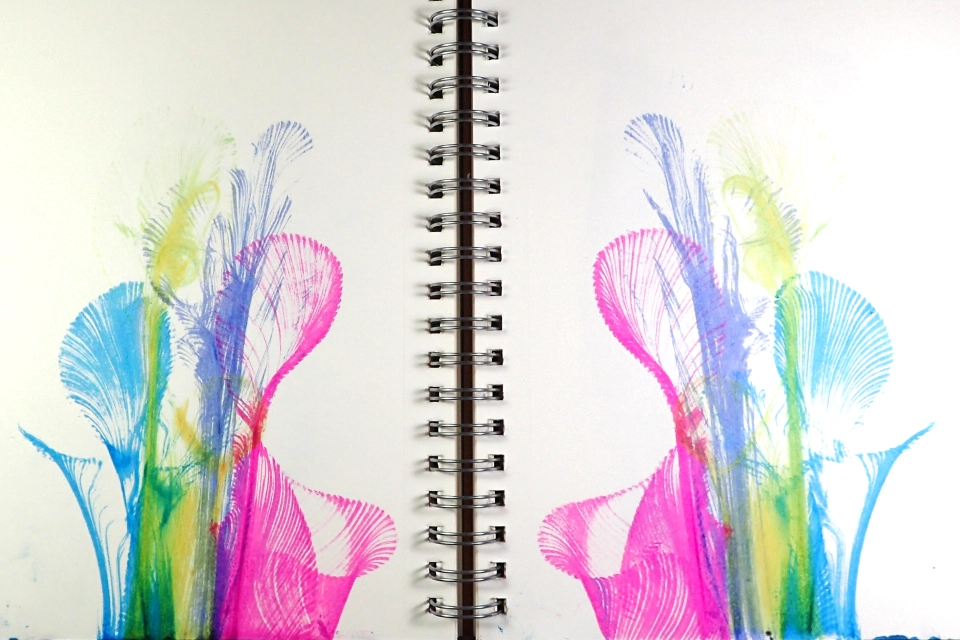 6. BLOT PAINTING ठिपक्याचे पेंटिंग
साहित्य – कागद, दात रंग, ब्रश
कृती – पेपरची निम्मी घडी करा. घडी केलेल्या भागात म्हणजे मध्यात रंगाचे थेंब टाका. आता परत घडी घाला व कागद दाबा व 
हळूच पसरवा. 
त्यामुळे छान आकार 
प्राप्त होईल.
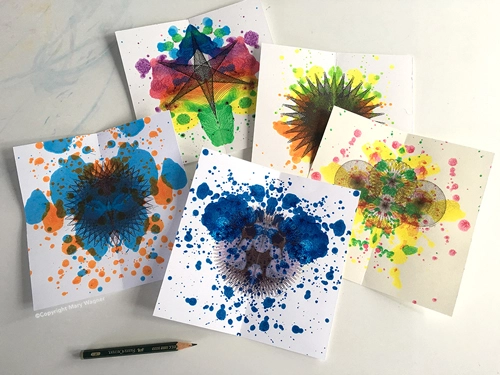 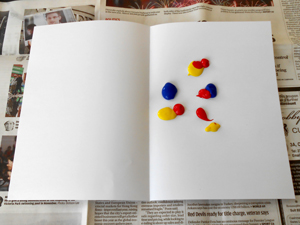 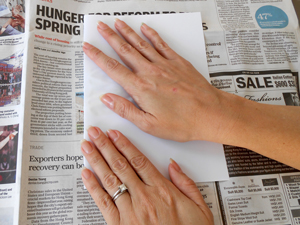 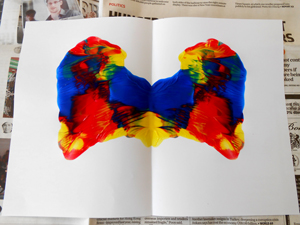 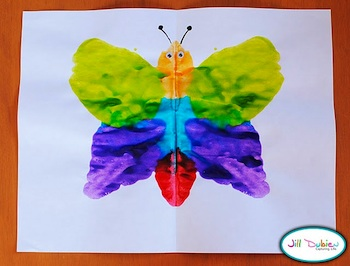 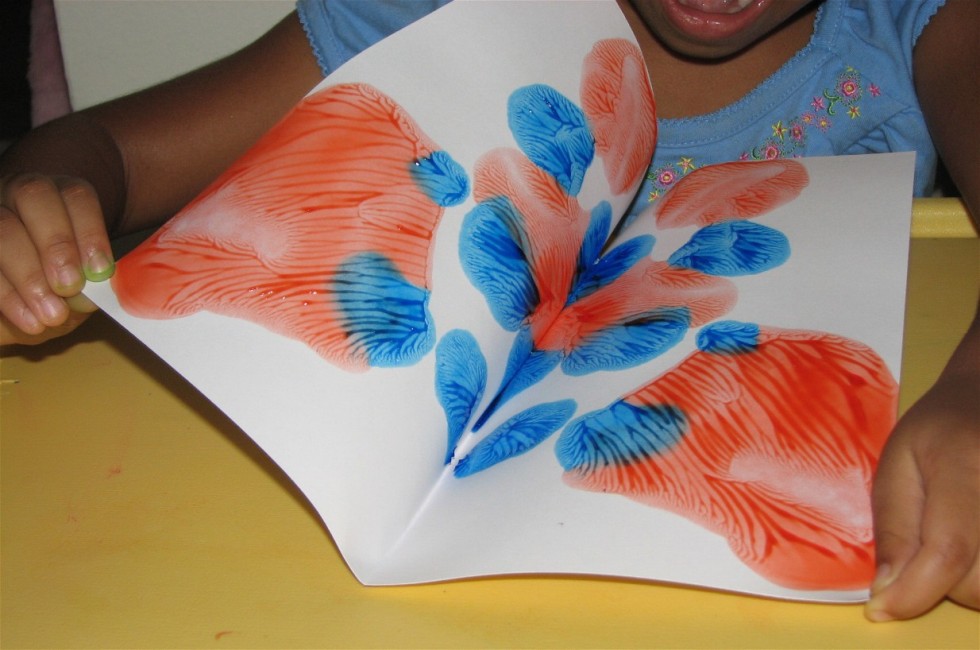 7. SPLATTER PAINTING स्प्लेटर पेंटिंग
साहित्य – कागद, रंग, वाटी
कृती – रंगात ब्रश बुडवा व कागदाच्या पृष्ठभागावर ब्रशने रंग उडवा. हे करीत असतांना मलांनी एप्रन वापरावा. कागदाखाली वर्तमान पत्रे ठेवावी. जेणेकरून आजूबाजूचा  खराब होणार नाही.
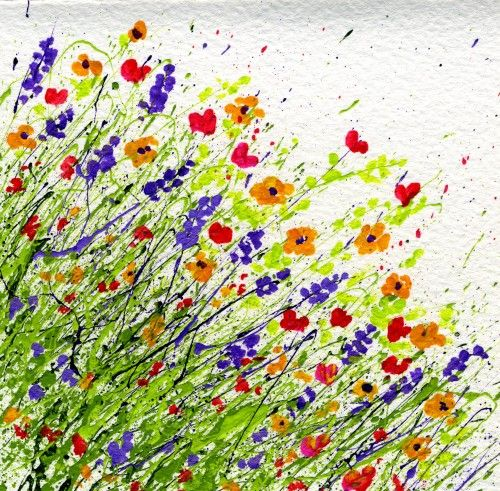 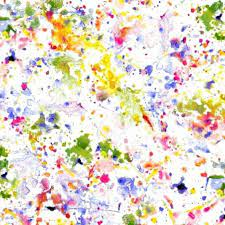 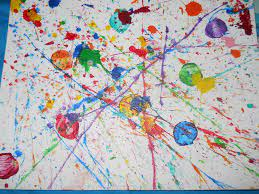 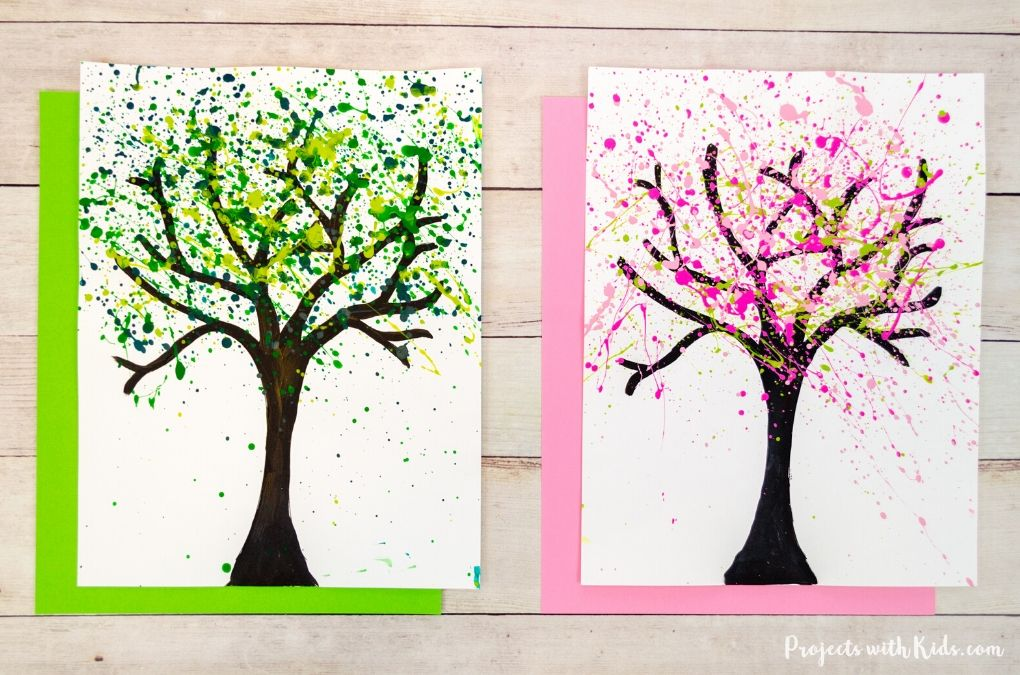 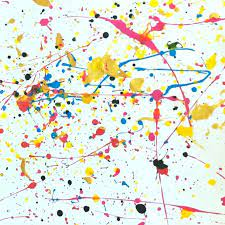 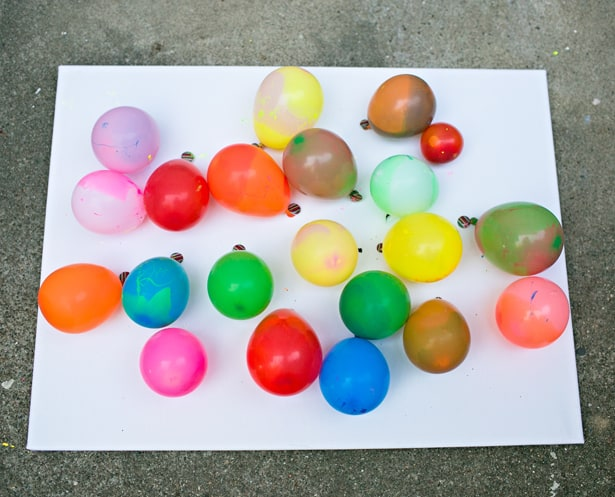 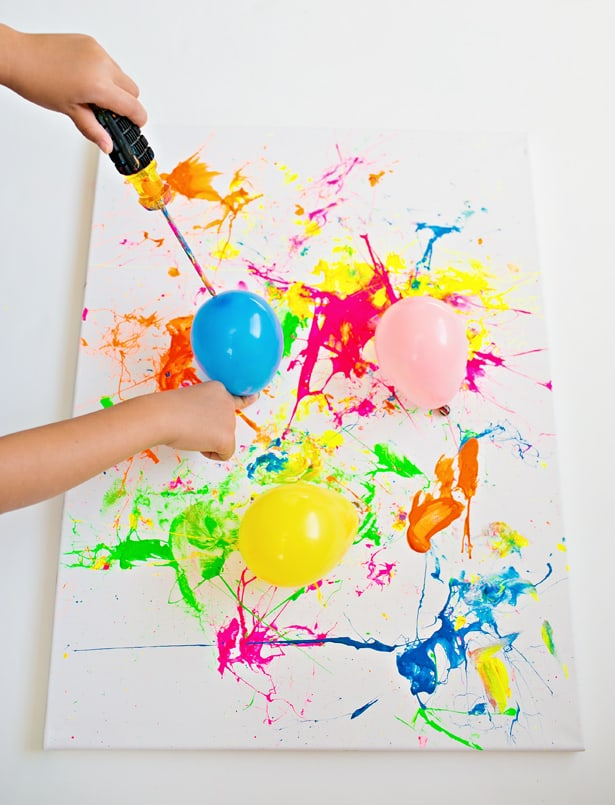 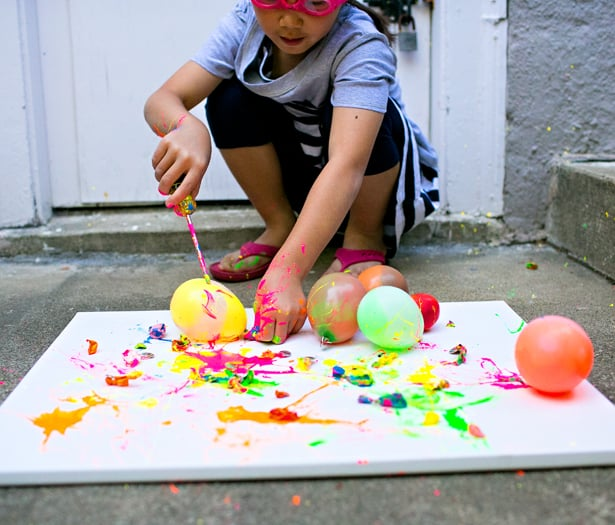